NATE
National Association of Tower Erectors
Elevated Equipment Waveland, Ms
Elevated Equipment, Waveland Ms older site required less height
Multiple Carrier Equipment Cabinets
Biloxi Ms Post Katrina
Lousiana Bayou
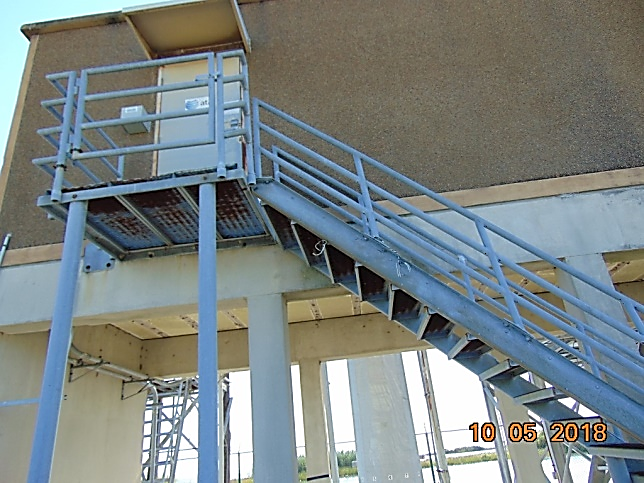 South Louisiana
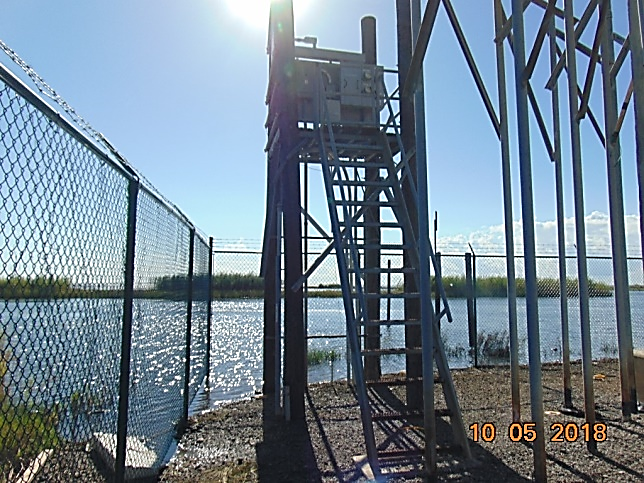 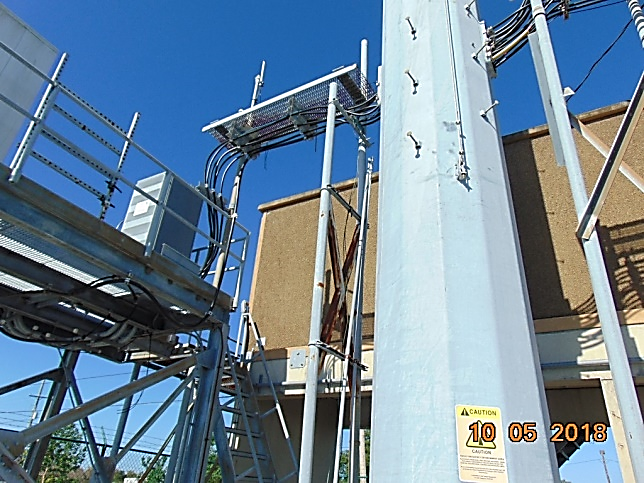 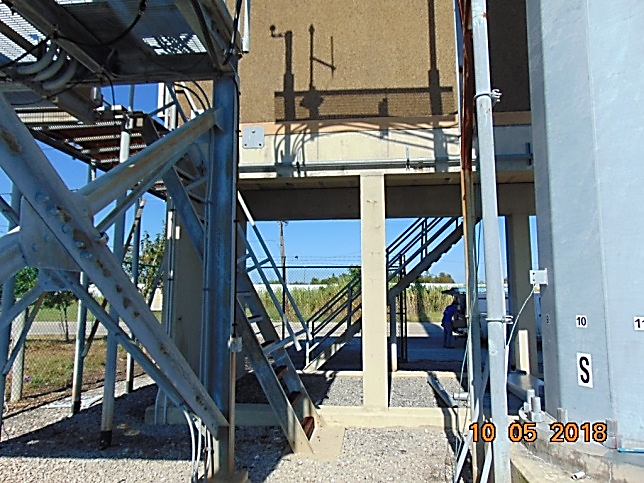 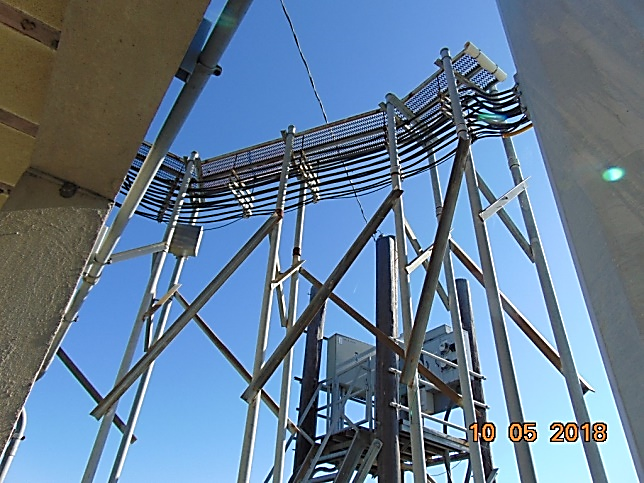 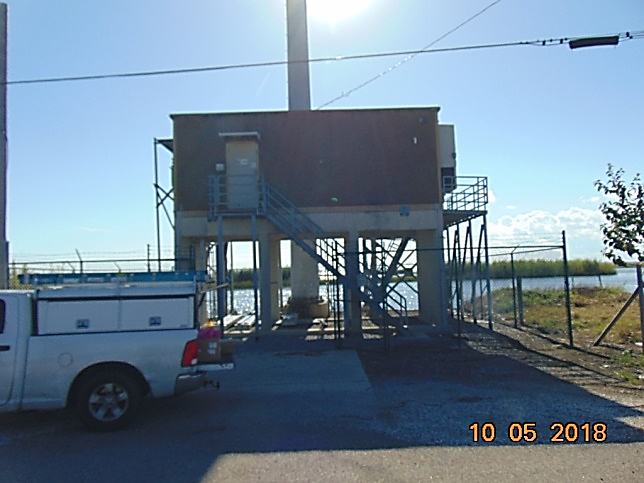 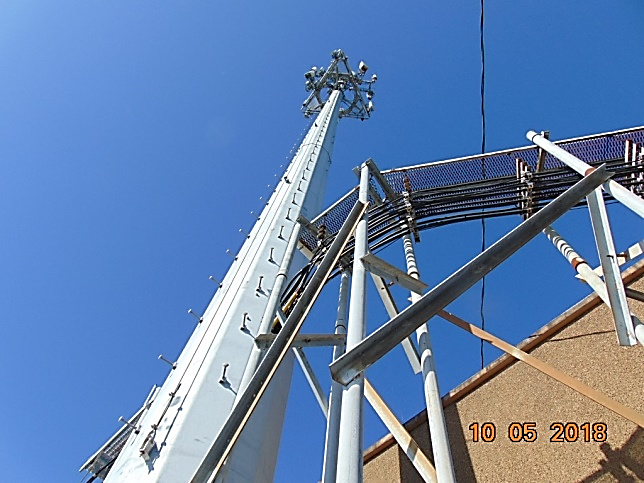 Best Practices for Elevated Sites

Key Components 

	Electrical Service Entrance 
	Carrier Equipment and Backhaul
	Backup power source
	Backup power fuel
	FAA Lighting System

	Minimal elevation determined by local jurisdiction (FEMA MAPS)